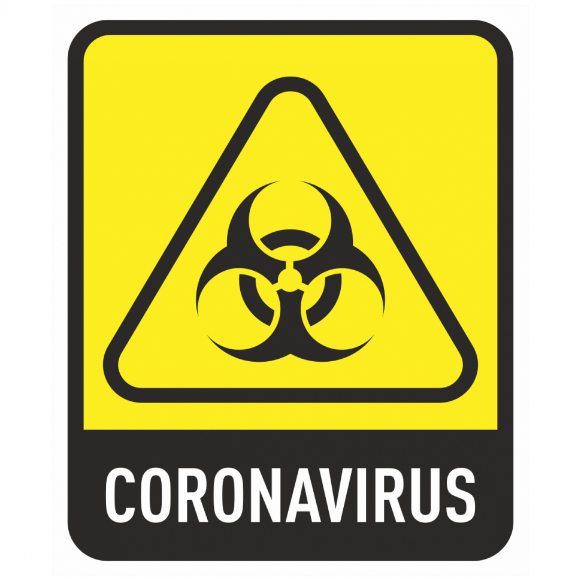 ПРОФИЛАКТИКА ЗАНОСА И РАСПРОСТРАНЕНИЯ COVID-19 В МЕДИЦИНСКИХ ОРГАНИЗАЦИЯХТВЕРСКОЙ ОБЛАСТИ
Регистрация COVID-19 в мед.учреждениях
Тверской области
По состоянию на 30.04.2020 г. зарегистрировано 15 эпидемических очагов новой коронавирусной инфекции в медицинских учреждениях Твери и Тверской области.
Более 25 отделений (хирургического и терапевтического профиля) помещены на карантин.
Более 150 человек, в том числе более 50 мед. работников подвергнуты изоляции на 14 дней как в домашних условиях, так и в закрытых на карантин отделениях.
Факторы, способствующие внутрибольничному распространению COVID-19
Поступление пациента в инкубационном периоде;
Поздняя диагностика инфекции;
Отсутствие настороженности мед. Персонала;
Несоблюдение противоэпидемических мер при организации работы мед. Учреждений;
Отсутствие или неправильное использование СИЗ;
Отсутствие профессионального аудита состояния противоэпидемической готовности мед.учреждений.
Основные требования к организации работы мед.учреждений в период пандемии COVID-19
В целях обеспечения готовности к проведению противоэпидемических мероприятий в случае заноса и распространения COVID-19, в мед. учреждении необходимо иметь оперативный план первичных противоэпидемических мероприятий;
Оценка противоэпидемической готовности мед. учреждения должна проводиться строго по чек-листам, размещенным на сайте Национального института качества Росздравнадзора;
Оказание медицинской помощи должно проводиться из расчета, что все пациенты с ОРВИ являются потенциально COVID положительными;
Дезинфекция в мед. учреждении должна проводиться дезинфектантами, активными в отношении вирусов, регламентированных к применению в условиях пандемии COVID-19; 
Использование СИЗ всеми мед. работниками в учреждении независимо от вида оказания мед. помощи.
Контроль состояния здоровья мед. персонала
Оценка состояния своего здоровья и эпидемиологического анамнеза;
Организация медицинского поста на входе в мед.учреждение;
Опрос жалоб;
Термометрия;
Осмотр на наличие респираторных симптомов. 

Контакт с лицом, который контактировал с подозрительным или подтвержденным заболеванием COVID-19 (т.е. с контактным), не является основанием для отстранения сотрудника от работы.

Персонал не допускается к работе только при наличии тесного (семейного) контакта с подтвержденным случаем COVID-19.

Другие контакты не являются основанием для отстранения от работы.
[Speaker Notes: Персонал, работающий в МО, перед выходом на работу должен оценить состояние своего здоровья и эпидемиологический анамнез. На входе в МО должен быть организован медицинский пост, где проводиться опрос работников, измерение температуры, осмотр на наличие респираторных симптомов. Контакт с лицом, который контактировал с подозрительным или подтвержденным заболеванием COVID-19 (т.е. с контактным), не является основанием для отстранения сотрудника от работы. Персонал не допускается к работе только при наличии тесного (семейного) контакта с подтвержденным случаем COVID-19. Другие контакты не являются основанием для отстранения от работы.]
Контроль пациентов
Перед госпитализацией больного должен быть тщательно собран эпидемиологический анамнез:
возвращение из зарубежной поездки за 14 дней до обращения;
наличие тесных контактов за последние 14 дней с лицами, находящимися под наблюдением по инфекции, вызванной новым коронавирусом SARS-CoV-2, которые в последующем заболели;
наличие тесных контактов за последние 14 дней с лицами, у которых лабораторно подтвержден диагноз COVID-19. 
работа с больными с подтвержденными и подозрительными случаями COVID-19
Пациент должен быть осмотрен на наличие острого респираторного заболевания и других клинических симптомов, характерных для данной инфекции, руководствуясь при этом критериями стандартного определения случая «Подозрительный на COVID-19 случай» и «Вероятный случай COVID-19»:
[Speaker Notes: Персонал, работающий в МО, перед выходом на работу должен оценить состояние своего здоровья и эпидемиологический анамнез. На входе в МО должен быть организован медицинский пост, где проводиться опрос работников, измерение температуры, осмотр на наличие респираторных симптомов. Контакт с лицом, который контактировал с подозрительным или подтвержденным заболеванием COVID-19 (т.е. с контактным), не является основанием для отстранения сотрудника от работы. Персонал не допускается к работе только при наличии тесного (семейного) контакта с подтвержденным случаем COVID-19. Другие контакты не являются основанием для отстранения от работы.]
Стандартное определение случая COVID-19
Подозрительный случай
Клинические проявления острой респираторной инфекции (температура тела выше 37,5 °C и один или более из следующих признаков: кашель, одышка, ощущение заложенности в грудной клетке, насыщение крови кислородом по данным пульсоксиметрии (SpO2) ≤ 95%, боль в горле, насморк, снижение обоняния и вкуса, признаки конъюнктивита) при отсутствии других известных причин, которые объясняют клиническую картину вне зависимости от эпидемиологического анамнеза.
Стандартное определение случая COVID-19
Вероятный случай
Клинические проявления острой респираторной инфекции (температура тела выше 37,5 °C и один или более признаков: кашель, одышка, ощущение заложенности в грудной клетке, насыщение крови кислородом по данным пульсоксиметрии (SpO2) ≤ 94%, боль в горле, насморк, снижение обоняния и вкуса, признаки конъюнктивита) при наличии хотя бы одного из эпидемиологических признаков: 
возвращение из зарубежной поездки за 14 дней до появления симптомов;
наличие тесных контактов за последние 14 дней с лицом, находящимся под наблюдением по COVID-19, который в последующем заболел;
наличие тесных контактов за последние 14 дней с лицом, у которого лабораторно подтвержден диагноз COVID-19.
работа с больными с подтвержденными и подозрительными случаями COVID-19
Стандартное определение случая COVID-19
Вероятный случай
Наличие клинических проявлений тяжелой пневмонии, ОРДС, сепсиса или наличие пневмонии с характерными изменениями в легких по данным компьютерной томографии или обзорной рентгенографии органов грудной клетки вне зависимости от результатов лабораторного исследования на наличие РНК SARS-CoV-2 методом ПЦР и эпидемиологического анамнеза.
Подозрительный на COVID-19 случай при невозможности проведения лабораторного исследования на наличие РНК SARS-CoV-2 методом ПЦР.
Мероприятия в условиях высокой вероятности поступления пациента с COVID-19
Запрет на посещения пациентов в МО стационарного типа родственниками и другими лицами; 
Запрет посещения МО стационарного типа лицами, не являющимися сотрудниками организации; 
Остановка и перенос плановой госпитализации; 
Проведение 2-кратного в течение суток медицинского осмотра и термометрии всех стационарных пациентов с записью результатов в листе наблюдения; 
Обучение и инструктаж медицинских сотрудников по вопросам предупреждения распространения коронавирусной инфекции COVID-19, проведения противоэпидемических мероприятий, использованию СИЗ и мерах личной профилактики; 
Разработка порядка действий при выявлении пациента с подозрением на инфекцию, вызванную новым коронавирусом.
При выявлении больного или лица с подозрением на COVID-19
Сценарий 1. Пациент переводится в специализированный инфекционный стационар (отделение) в соответствии со схемой маршрутизации. Данный сценарий является оптимальным и предпочтительным.
Сценарий 2. Если сценарий 1 выполнить невозможно, то пациент должен быть переведен в изолятор в данной МО.
Сценарий 3. Если сценарий 1 и 2 выполнить невозможно, то пациент переводится в отдельную палату с санитарным узлом. При отсутствии палат с санитарным узлом палата оборудуется судном.
Основная задача – максимальная изоляция пациента по месту выявления и проведение первичных противоэпидемических мероприятий до его эвакуации в инфекционный госпиталь.
Рекомендации для мед. работников с высоким риском заражения
Изоляция и медицинское наблюдение в условиях мед.организации или на дому на срок 14 дней с момента последнего контакта с пациентом с подтвержденным диагнозом COVID-19;
Незамедлительное лабораторное обследование на COVID-19;
Регулярное прохождение обследования на COVID-19, не реже 1 раза в неделю.
Неукоснительное соблюдение требований биологической безопасности при работе с подозрительными и вероятными пациентами.
Обязательное использование СИЗ при оказании мед. Помощи вне зависимости от медицинского профиля учреждения.
Основные этапы обеспечения биологической безопасности в мед. учреждении
Воздействие на источник инфекции – больной человек (пациент)
Ограничительный режим в учреждении
Тщательный фильтр пациентов
Контроль состояния здоровья мед. персонала
Воздействие на путь передачи – проведение дезинфекционных мероприятий
Проведение текущей и заключительной дезинфекции по вирулицидному режиму с применением регламентированных дезинфектантов
Защита персонала – использование СИЗ
Применение эффективных СИЗ
Соблюдение правил надевания и снятия защитной одежды